سورة قريش 106 – 4 آيات
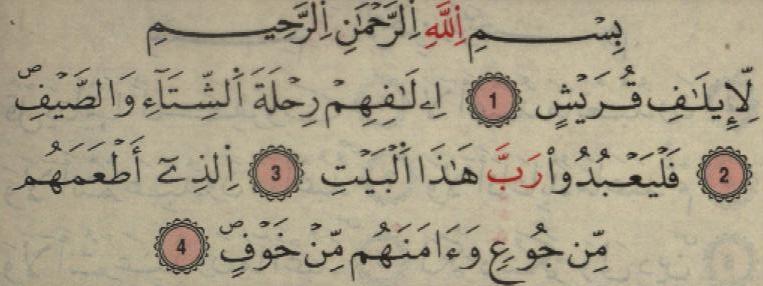 سورة قريش 106 – 4 آيات
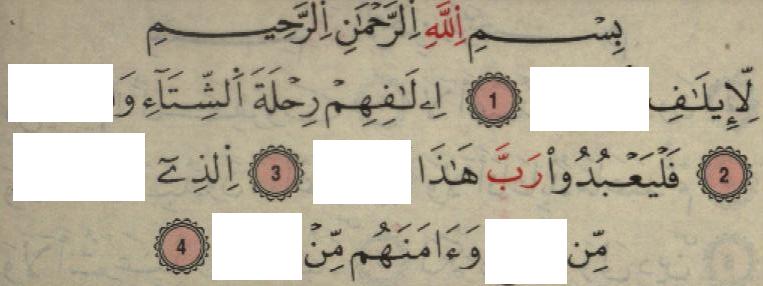 سورة قريش 106 – 4 آيات
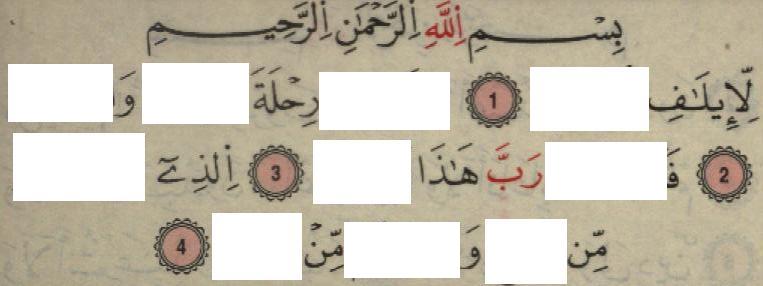 سورة قريش 106 – 4 آيات
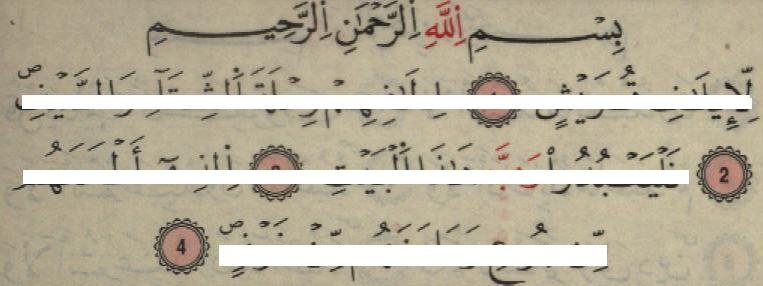